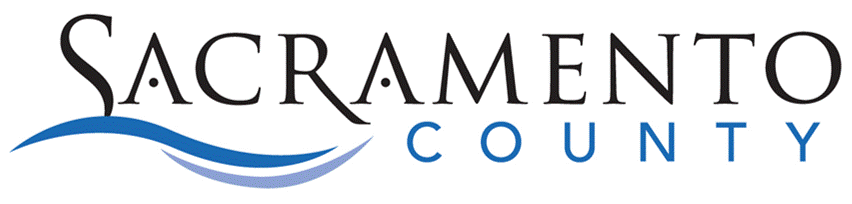 Addressing substance misuse and addiction/jail mat services Sacramento county jailTianna Hammock,  Health Services Administrator
Presentation to the 2024 Fentanyl Awareness Summit
August 15, 2024
Jail SYSTEM
Main Jail
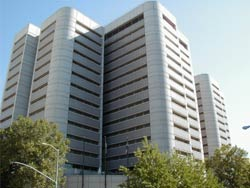 Two Adult Jails – 3265 ADP 8/4/24
Main Jail – Population –1789 (capacity 2380)
Basement (Pharmacy, Kitchen, Laundry)
1st floor (Intake, Release, Lobby, Courtrooms)
2nd floor (Medical Infirmary, Medical Housing, Acute Psychiatric Unit)
3rd floor (Mental Health housing – IOP, OPP, SITHU)
4th-8th (General population, 6E Withdrawal Monitoring & MAT induction unit, 7W Females)
8W (Segregated housing)
Rio Cosumnes Correctional Center – 1476 (capacity 1625)
Honors dorms, CBF (MH housing), SLF (women) MHU (Infirmary), A&B barracks, J&K barracks, Ramona, SBF, KBF, JKF (GP &PC)
Rio Cosumnes Correctional Center
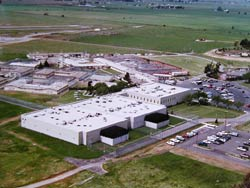 2
Correctional Health population
High rates of serious mental health conditions, substance abuse, and chronic diseases (80% June 2024 Data).
High rates of poverty, unemployment, and homelessness (33-37% of population)
Low health literacy
Once released, many have difficulty navigating complex health and behavioral health systems of care
Barriers to care before and after release
3
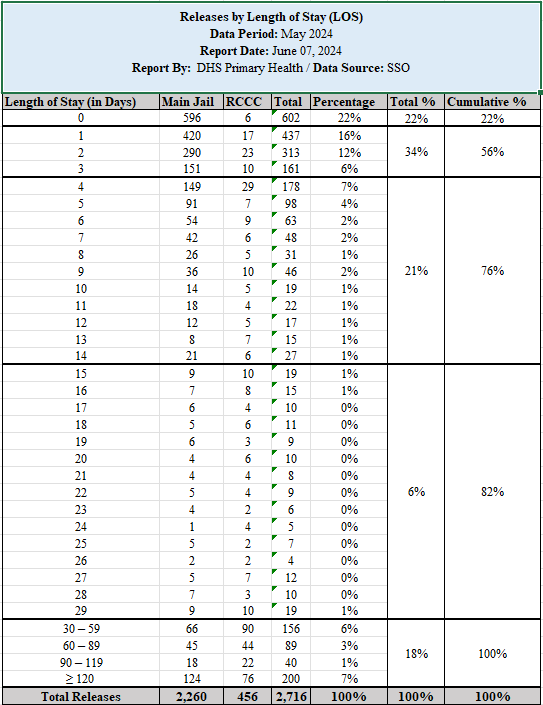 Jail constraints
High volume – high churn rate makes in house services and discharge planning difficult.
 Physical plants – Not designed for health care
 High need/High demand population
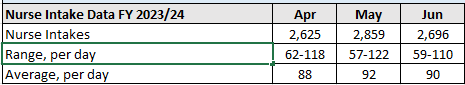 4
Range of Health services provided
Services provided onsite and offsite (county staff and contracted providers): 
 Physical Health 
Primary healthcare, specialty services, chronic care
Substance Use Disorder Treatment 
Withdrawal monitoring, MAT induction, SUD groups, individual sessions, discharge planning expansion
 Dental  
Fillings, root canals, stainless steel crowns, extractions, suturing, dentures, cleanings, fractured mandible care and evaluations
Pharmacy – 
Both sites producing approx. 7000 medications daily (74% of pop), KOP, discharge meds (30 days supply)
5
EMERGENT MENTAL HEALTH REFERRALS
Range of services cont.
Mental Health  
Acute Psychiatric Unit (APU) (17) 
Intensive Outpatient Program (IOP) (68 male, 23 female) 
Enhanced Outpatient Program (525 once fully staffed)
IOP expansion (10 female, 20 male), APU expansion (15 beds)

Emergent Referrals increased by 152% between Jan 2021 and Dec 2022 and 43% between Jan 2022 and Dec 2023
6
Withdrawal Monitoring Efforts
7
Nationwide
8
How to move past mat stigma in jails
9
Sacramento county mat timeline
10
MAT Expansion efforts
11
12
[Speaker Notes: Dr. Abdalla]
SUD Treatment
13
summary
14
[Speaker Notes: Dynamic – it is constant process of change.]